INTERNATIONAL GAMING TECHNOLOGY (IGT)
Drew Kueter – Fall 2022
THESIS
Hold IGT stock
Target Price: 35.99
Current Price: 18.20
Upside: 49%
Key Drivers:
Shaky financial information regarding revenues, FCF and ROE
Unique tie to gambling industry and economic uncertainty
Steady dividends despite volatile financial information
PRICE CHART AND KEY STATISTICS
[Speaker Notes: Important points to note:
Stock price has dropped almost 50% in the last year
High beta, thus the stock is extremely volatile compared to market
Very high Dividend yield
Price to Free Cash flow is well below average]
BUSINESS DESCRIPTION
IGT’s mission is to provide best-in-class content, services, and solutions to the global, regulated gaming industry.
B2B Company
Customers include: Fanduel, PointsBet, Caesars Interactive Entertainment
Over 50% of Revenue is US based
Serves 36 of the 46 U.S. Lotteries
[Speaker Notes: Global Lottery = iLottery platforms; instant ticket services; system and software maintenance
Global Gaming = gaming machines (specifically slots); and casino management
Digital and Betting = Online casino software and sports betting software platforms and solutions]
IGT VS COMPETITORS
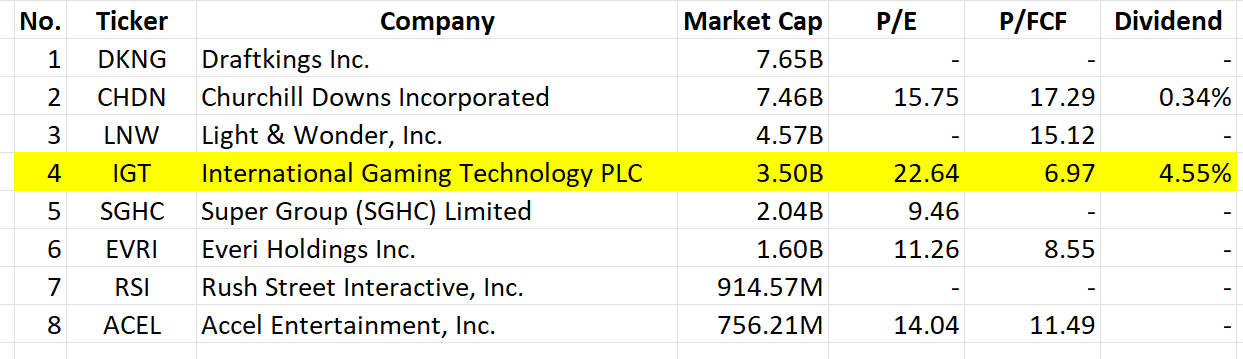 [Speaker Notes: 4th largest in the gambling industry by market cap
It has the highest dividend yield, with the lowest P/FCF]
REVENUES VS EBITDA
[Speaker Notes: Revenues have decreased by about 20% over the past 5 years
EBITDA has remained about the same over the past 5 years. Recovered nicely after the pandemic.]
FCF VS ROE
[Speaker Notes: Free cash flow has been all over the place. As you can see it has been relatively steady and positive over the past 3 years.
As for ROE, that has also been all over the place. It jumped from about -40% to 30% in this past year. Net Income in 2020 was negative]
DIVIDEND GROWTH VS NET INCOME
[Speaker Notes: Dividends have grown significantly since 2009.
Have stagnated the past 5 years
Impressive to see that the dividends have been the same the past 5 years despite the net income being negative in two of the five years.]
FINANCIAL ANALYSIS - SOLVENCY
[Speaker Notes: Current ratio has grown over the past 5 years. Shows the company can cover short-term liabilities if need be.
Company became less levered last year. Retired over $1 billion of debt
Compared IGT’s Debt – Equity to Churchill Downs
Only compared to CHDN a lot of the other stocks in the gambling industry either had negative Debt to Equity
Graph shows that IGT is less riskier than investing in Churchill downs.]
INDUSTRY ANALYSIS
Industry is down
It’s a small industry that is growing, but the competition is getting smaller
Vertical integration is tough in industry
The industry is not recession proof, but lottery gambling is
[Speaker Notes: 4 largest gambling stocks are down an average of around 40% on the year
Many mergers and acquisitions in the past few years
DraftKings and SBTech, Ceasar’s and William Hill
Only 7 stocks on the exchange with market cap over $1 Billion. $27.5 Billion Total
2012 Study done in the Netherlands]
INDUSTRY ANALYSIS
Lottery and Slots are the most popular types of gambling in the US
Gambling is growing overseas, but trust in fair play is at a low point
Regulation of Anti-Money Laundering and Responsible Gaming has increased due to social and economic pressures
Key market driver is an increase in online gambling implementation
[Speaker Notes: Fits IGT’s business model
This momentum will continue to build]
INVESTMENT RISKS
Private information breaches
Supply chain issues when it comes to making slot machines
Slow growth or declines in the lottery and gaming industries
Insufficient liquid assets to meet cash flow requirements
[Speaker Notes: Company stores lots of private and personal data about businesses and individuals. Constantly improving network security and internal controls.
None
Because of the B2B operations of the company, IGT has a unique tie with the gambling industry. 
This hasn’t been a problem in the past, but there is a treasury team put in place to make sure that this doesn’t become a problem]
VALUATION – DDM MODEL
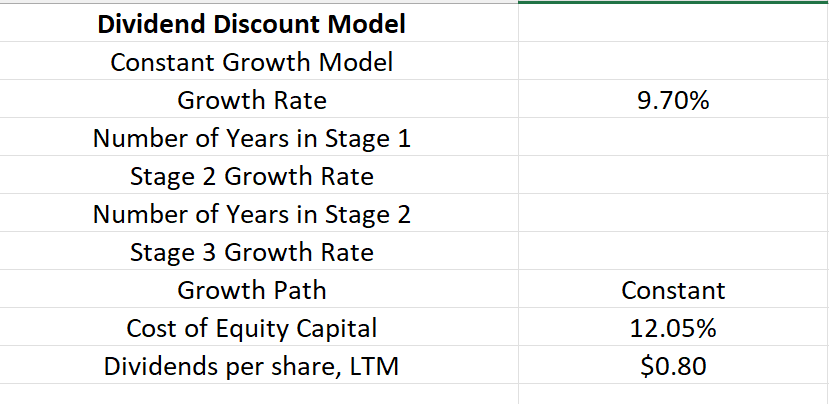 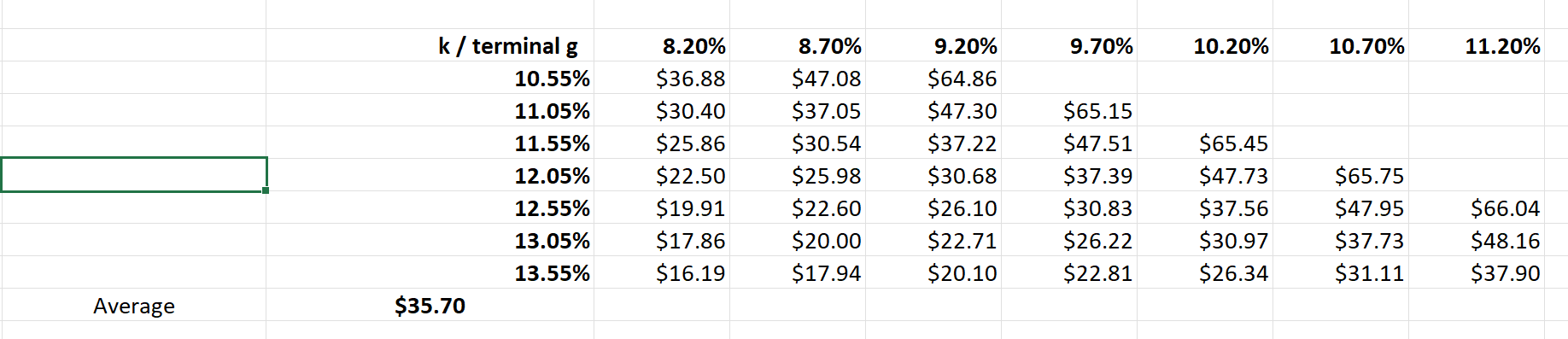 [Speaker Notes: Growth rate calculated from 2009
Rapid decrease in dividends resulting from Economic Crash
Only just surpassed previous 2007 numbers in 2015]
VALUATION – FCFE MODEL
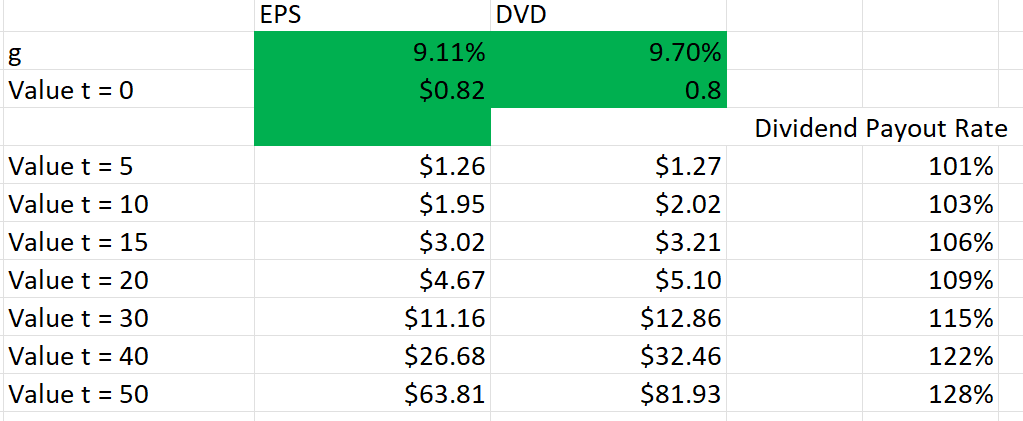 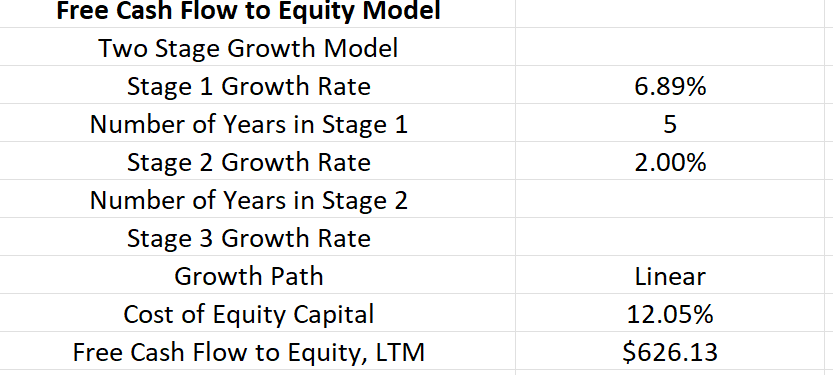 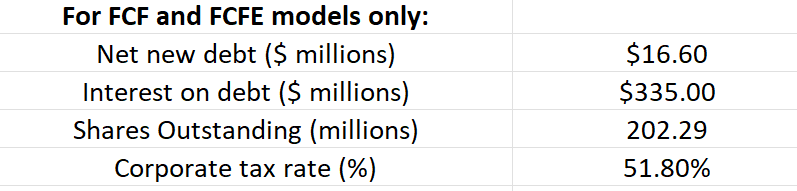 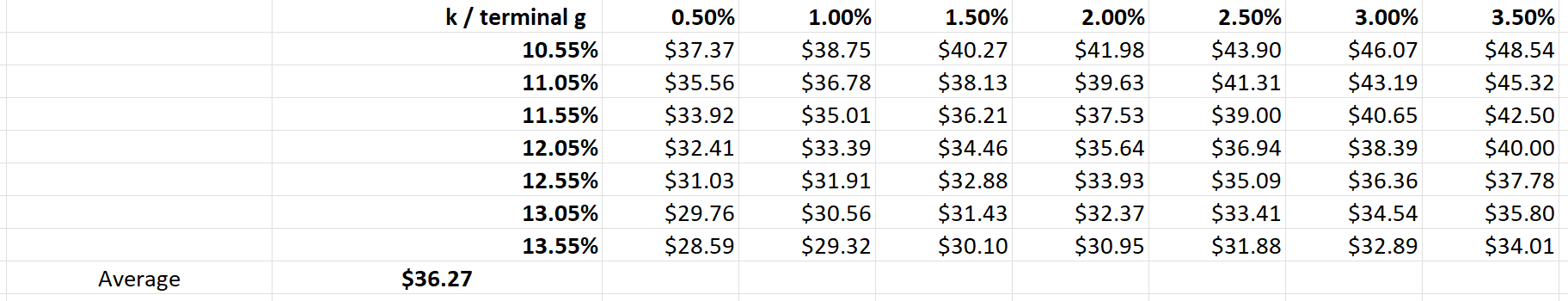 [Speaker Notes: EPS growth calculated from 2016
Dividend Growth calculated from 2009
Stage 1 Growth calculated from 2007
Stage 2 Growth = very conservative valuation (Less than Market)
Net new debt: Average of previous 3 years due to an extinguishment of over $1 B in Debt.]
THESIS
Hold IGT stock
Target Price: 35.99
Current Price: 18.20
Upside: 49%
Key Drivers:
Shaky financial information regarding revenues, FCF and ROE
Unique tie to gambling industry and economic uncertainty
Steady dividends despite volatile financial information
SOURCES
https://ir.igt.com/financials/annual-reports/default.aspx
https://www.statista.com/study/13717/gambling-statista-dossier/ 
https://www.statista.com/topics/3400/gambling-industry-in-the-united-kingdom-uk/#dossierKeyfigures 
https://www.pwc.com/mt/en/industries/where-next/where-next-for-gaming.html 
https://www2.deloitte.com/rs/en/pages/strategy-operations/articles/facing-the-challenges-of-vertical-integration-in-the-gambling-industry.html 
https://www.globenewswire.com/en/news-release/2022/09/08/2512847/0/en/Online-Gambling-Market-Size-is-projected-to-reach-USD-153-Billion-by-2030-growing-at-a-CAGR-of-11-7-Straits-Research.html 
https://scholarworks.umass.edu/cgi/viewcontent.cgi?article=1202&context=gradconf_hospitality 
https://finviz.com/ 
https://workspace.refinitiv.com/web/layout?layoutTemplate=marketMonitoring 
https://www.yahoo.com/now/casinos-among-hardest-hit-businesses-203531184.html#:~:text=The%20study%20found%20that%20casino,%2C%20is%20relatively%20recession%2Dproof.